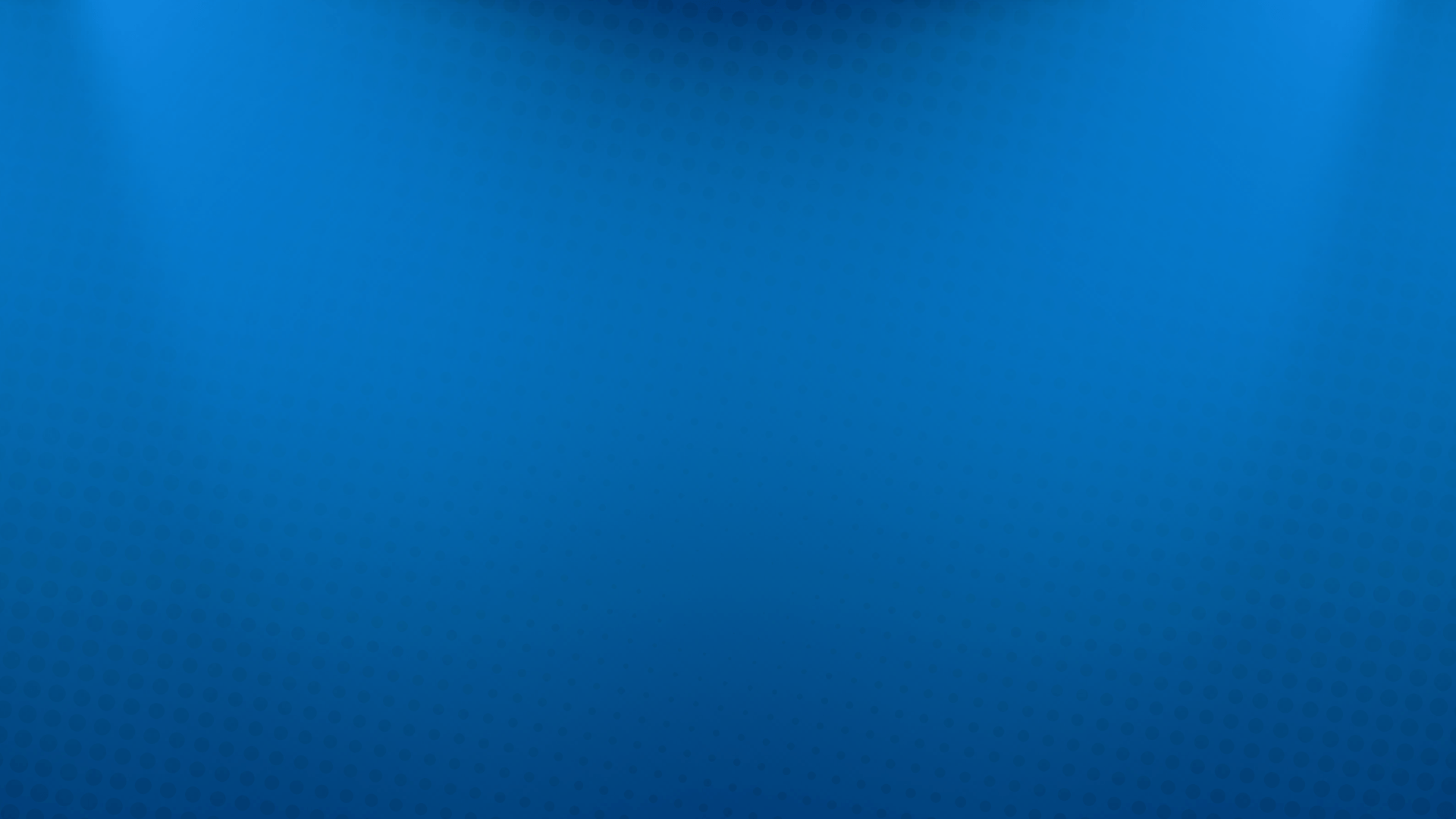 Ação 3 - Pesquisa de modelos inovadores de gestão  universitária: proposta de modelagem para a estruturação da universidade distrital
Atividade 3.2 - Elaboração das políticas acadêmicas com ênfase nas áreas relativas à inovação, às tecnologias e às engenharias
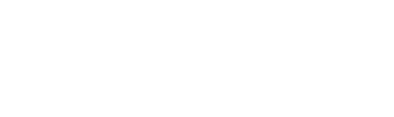 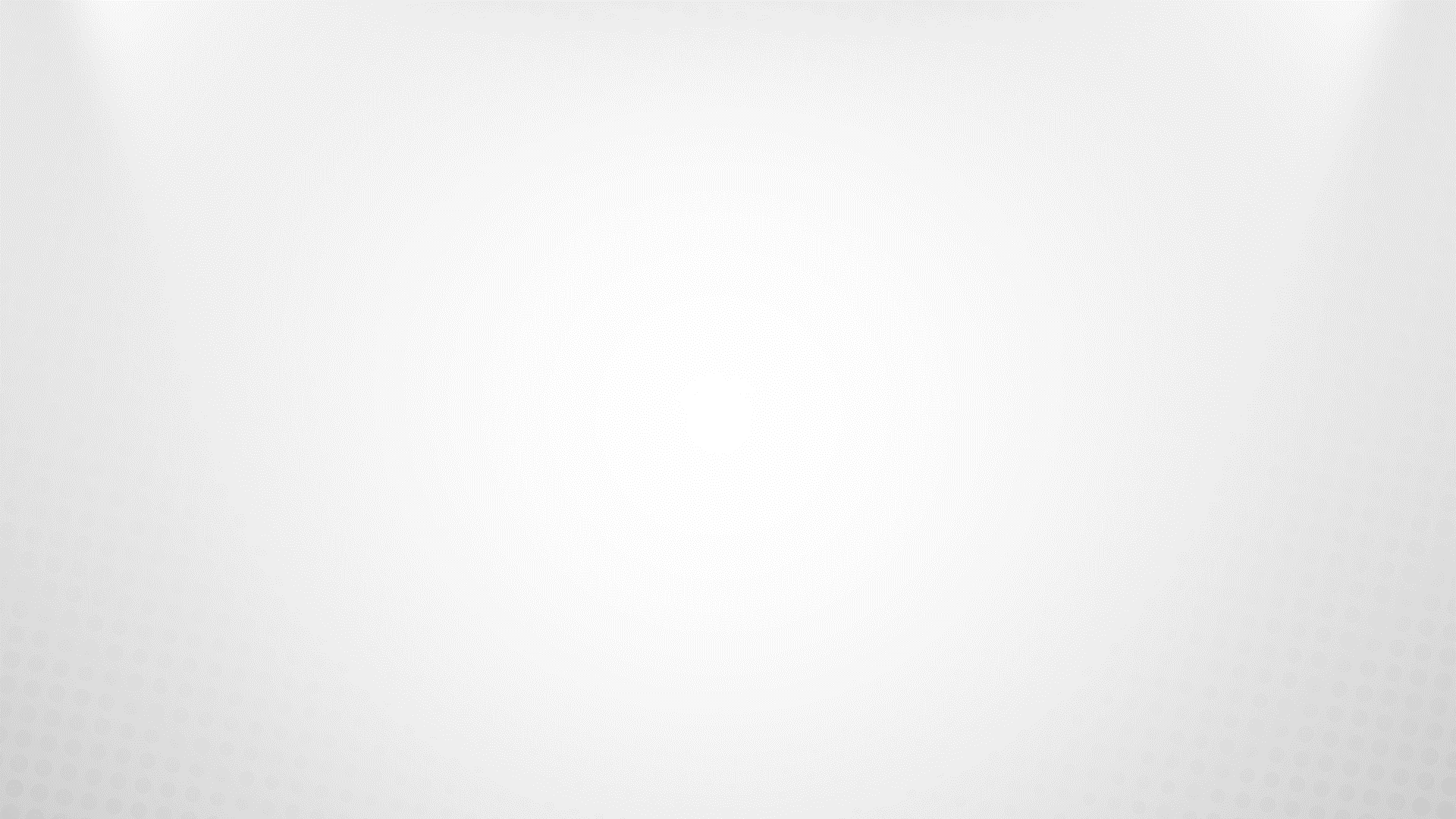 Produtos contemplados
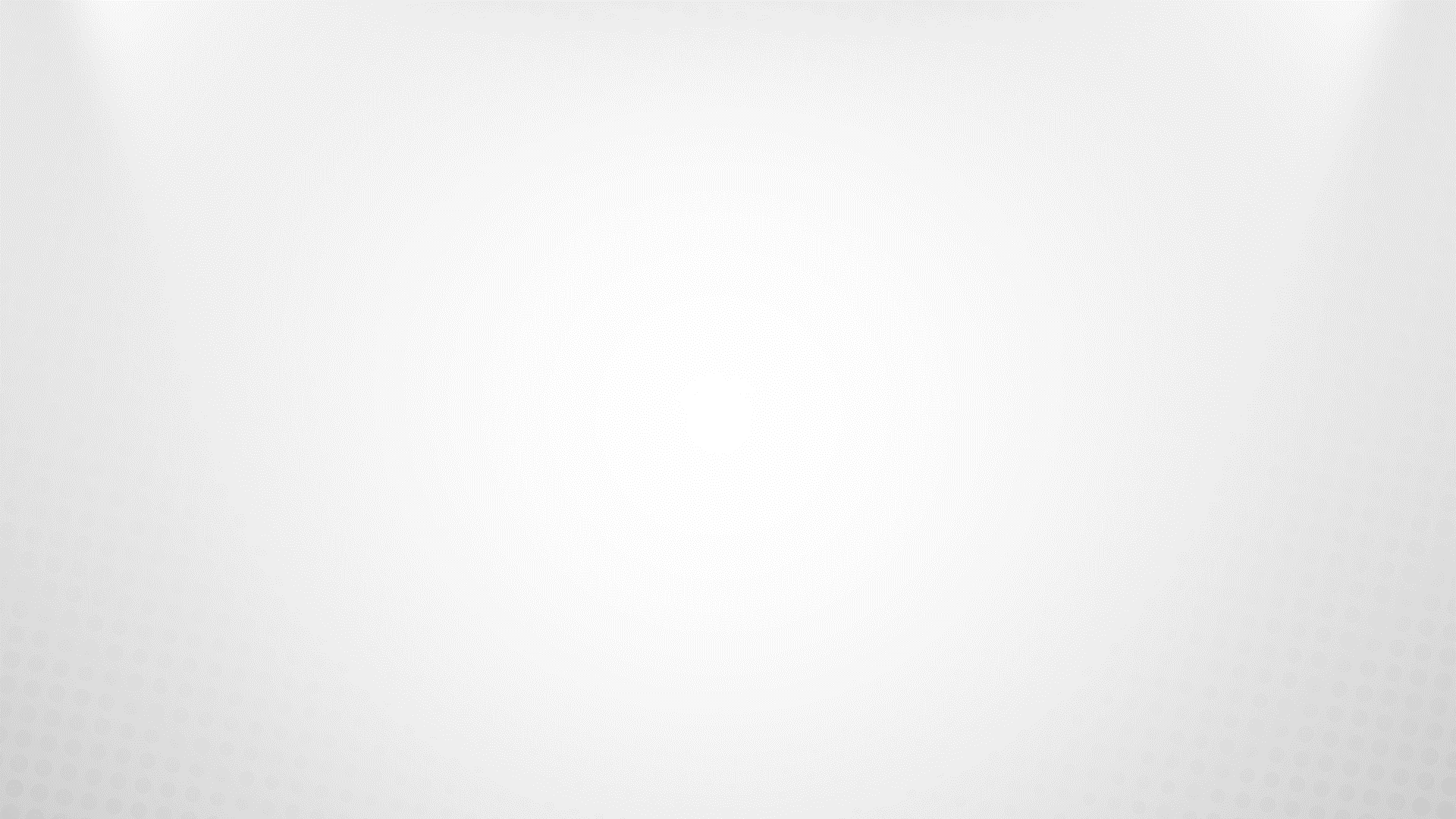 Introdução
Fonte: Cebraspe (2021a)
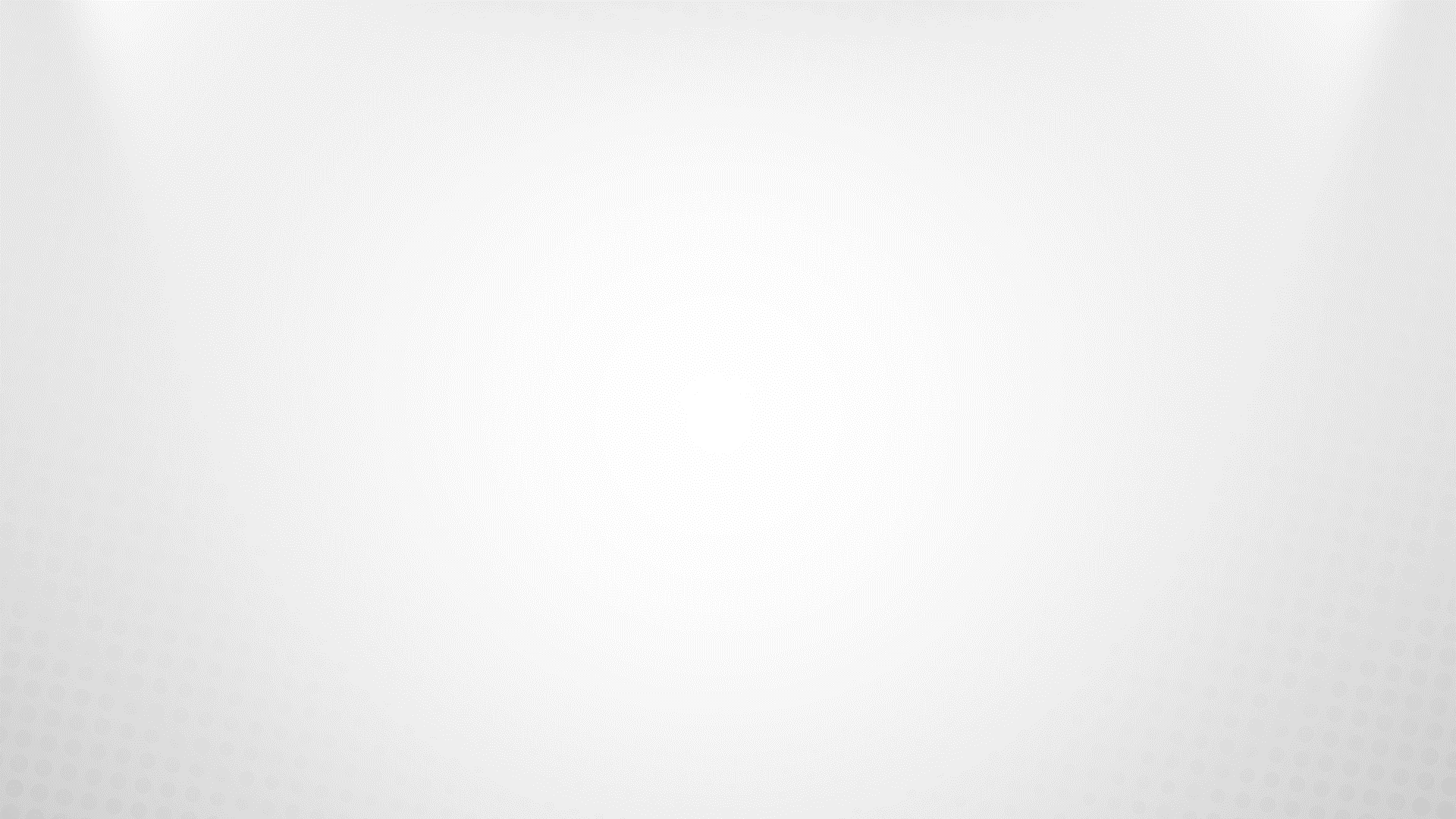 Ação 3:
Atividades 3.1; 3.2; 3.4; 3.6; 3.7; 3.8; 3.9.
Ação 4: 4.5; 4.8; 4.9; 4.10.
Comissão de Planejamento e Desenvolvimento Institucional
Articulação das atividades por comissão temática
Ação 3:
Atividades 3.1; 3.2; 3.5; 3.8; 3.9.
Ação 4: 4.1; 4.2; 4.3; 4.4; 4.5; 4.6; 4.7; 4.8.
Comissão de Políticas Acadêmicas
Ação 3: 
Atividades 3.3; 3.8; 3.9.
Ação 4: 4.10; 4.7.
Comissão de Políticas de Gestão
PDI
Comissão de Infraestrutura
Ação 3: NSA
Atividades Ação 4: 4.5; 4.6; 4.7; 4.8; 4.9; 4.10.
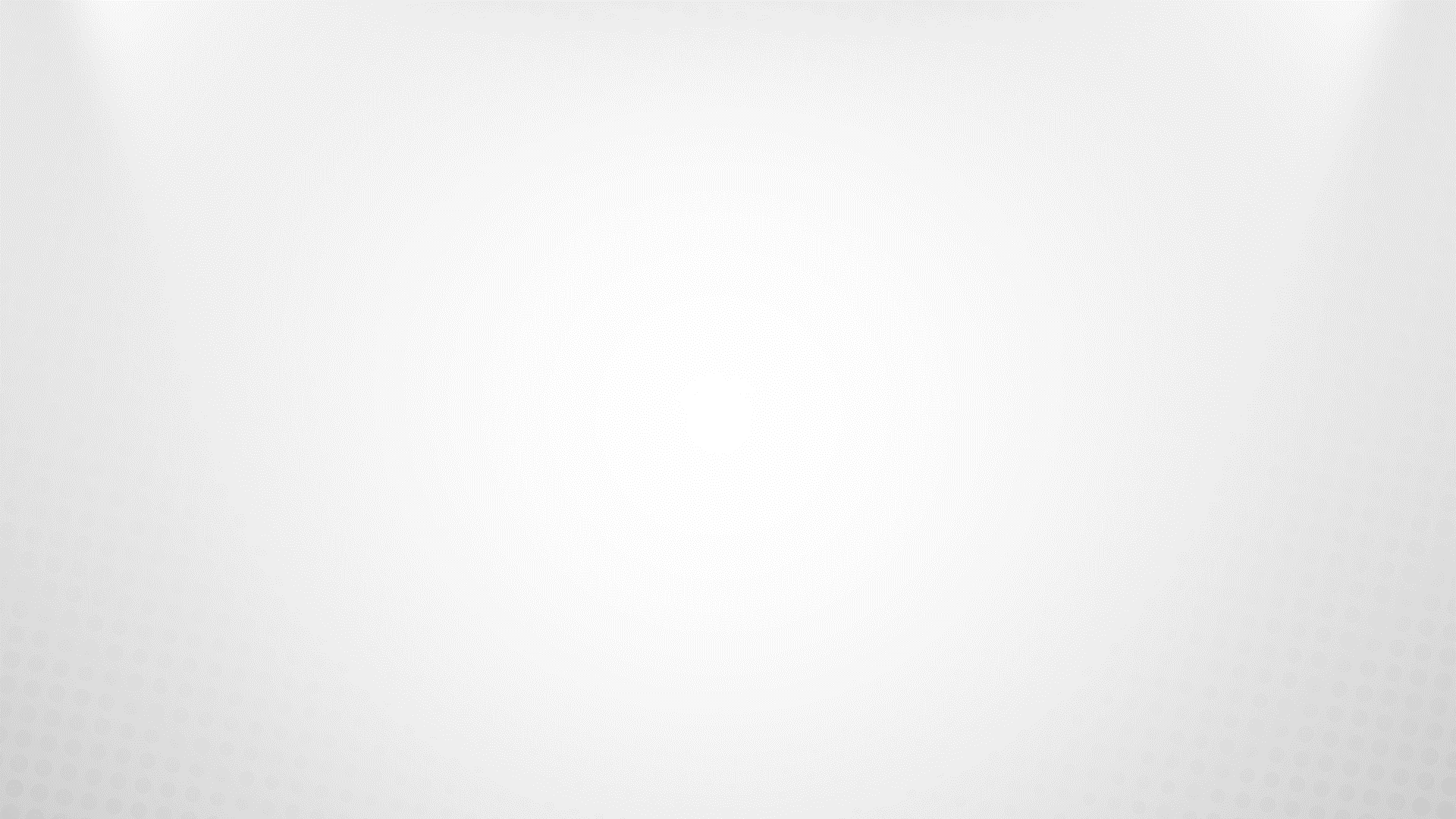 Documento contendo a proposição de políticas e ações para pesquisa, iniciação científica, inovação tecnológica e desenvolvimento artístico cultural
Autoria: Mário Cesar Barreto
O primeiro produto desta atividade teve como objetivo apresentar proposta de políticas para a Pesquisa, Iniciação Científica, Inovação Tecnológica e Desenvolvimento Artístico Cultural, observando os seguintes aspectos:
Promover a tecnologia e a inovação, nas diferentes áreas de conhecimento, visando ao desenvolvimento social, cultural e econômico de forma sustentável e solidária.
Contribuir com soluções para os problemas relacionados ao desenvolvimento sustentável da sociedade, valendo-se do fomento a pesquisas.
Contribuir para a formação e engajamento de recursos humanos em atividades de pesquisa, desenvolvimento tecnológico e inovação; 
Consolidar-se como uma Universidade promotora e comprometida com a pesquisa e inovação, bem como com a difusão do conhecimento científico e da transferência de conhecimento para a sociedade.
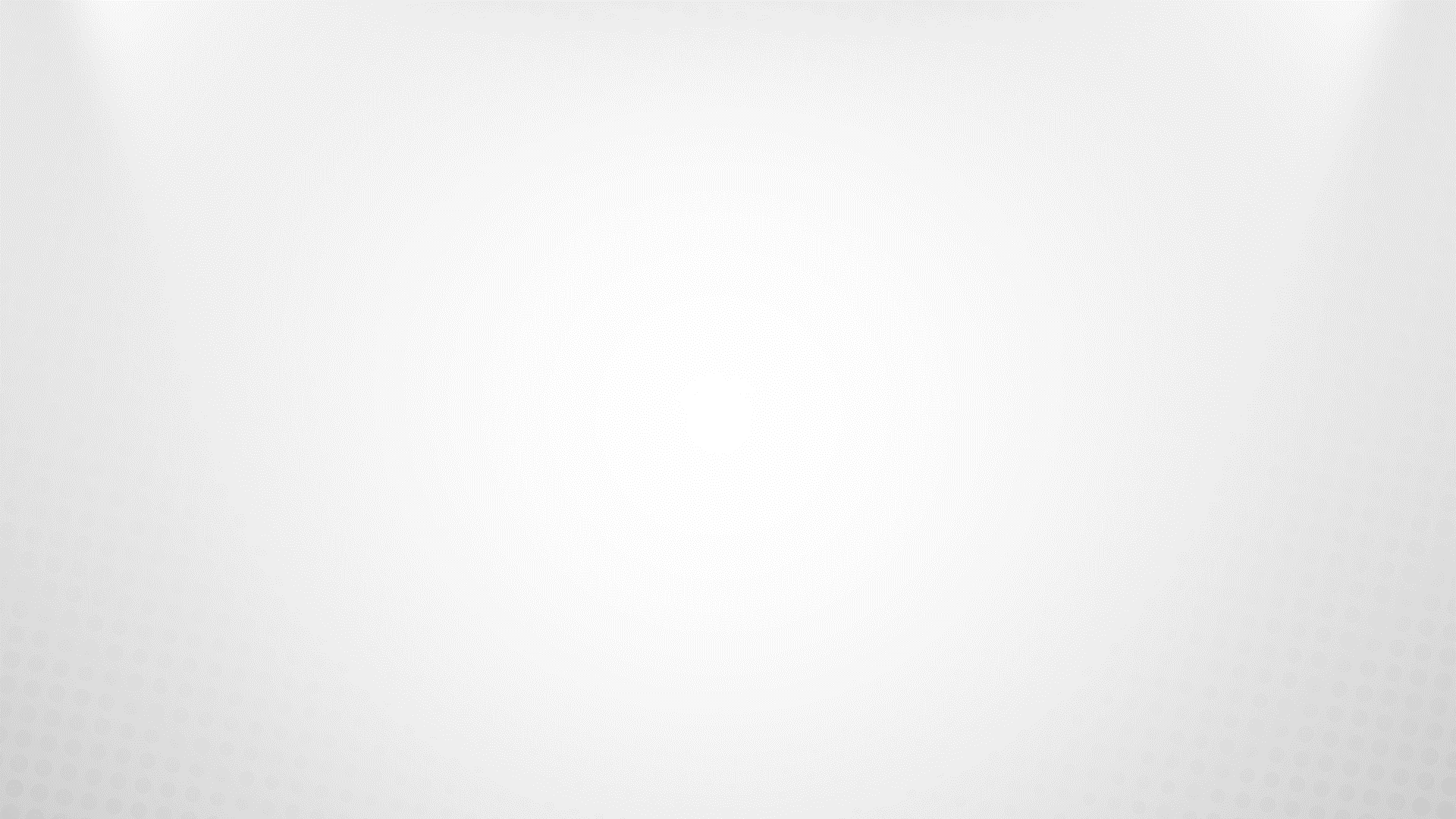 Documento contendo a proposição de políticas e ações para pesquisa, iniciação científica, inovação tecnológica e desenvolvimento artístico cultural
Autoria: Mário Cesar Barreto
Para tanto, foram desenvolvidos um conjunto de políticas, conforme apresentado abaixo:
Políticas para Pesquisa, Iniciação Científica e Inovação Tecnológica
Políticas de Pesquisa Científica e Tecnológica
Políticas de Iniciação Científica e Tecnológica
Políticas de Inovação Tecnológica
Políticas de Desenvolvimento Artístico e Cultural
Dos segmentos alcançados pelas políticas
Das diretrizes norteadoras
Políticas artístico culturais
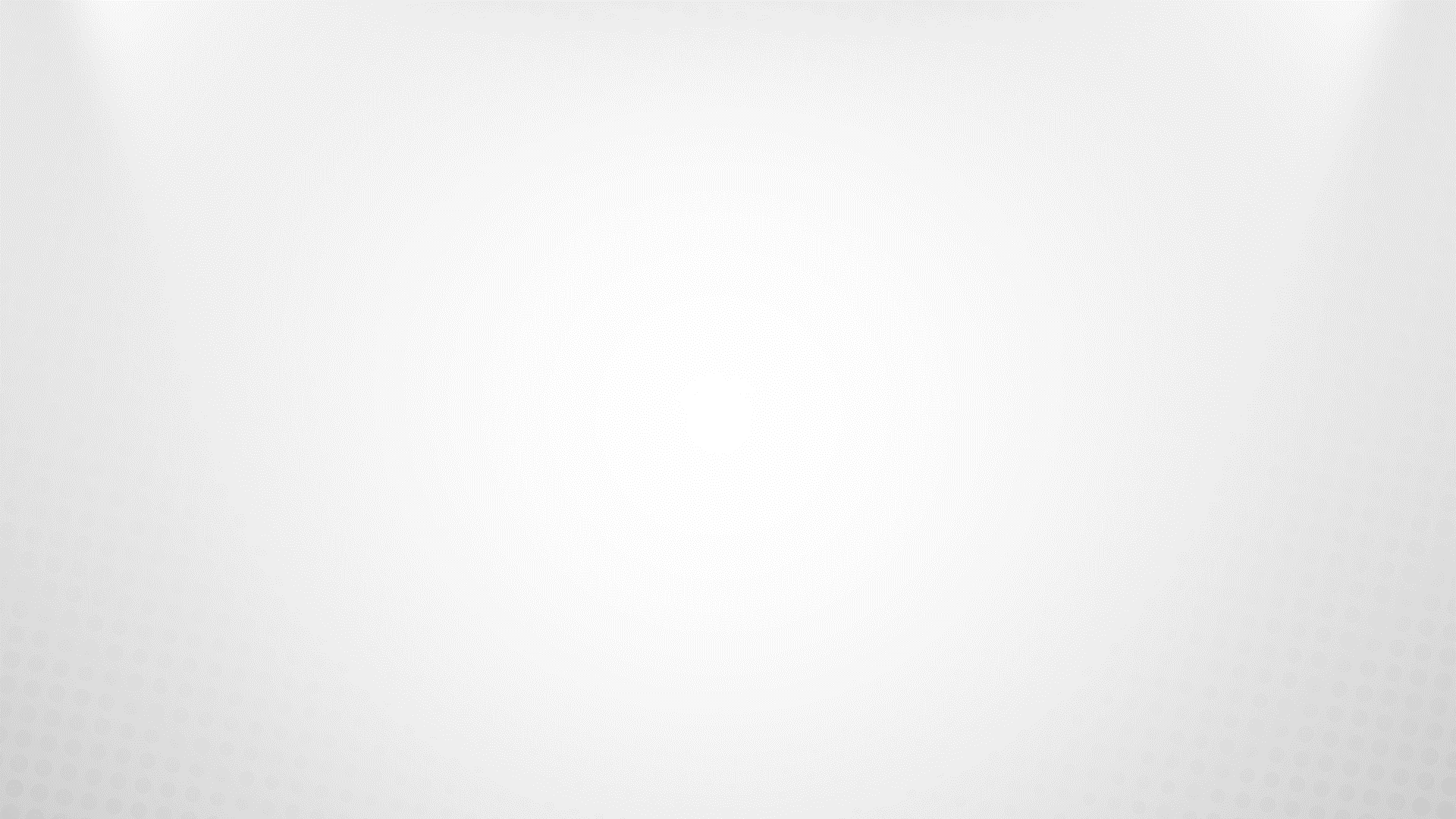 Documento contendo proposição de políticas e ações de ensino para os cursos de graduação e pós-graduação, presencial e à distância.
Autoria: Angelo Cortelazzo
O documento em questão possui como finalidade descrever algumas características e alternativas para uma política de Educação a Distância para a Universidade do Distrito Federal, aproveitando as tecnologias em benefício da aprendizagem e contribuindo para a fragilização dos limites entre duas formas que têm sido colocadas como antagônicas no desenvolvimento desse processo: a presencial e aquela à distância.
Para tanto, documento foi dividido em 5 capítulos, e procura inicialmente discorrer sobre características gerais da política de ensino superior à distância no país e, em particular, no DF. Em seguida, elenca algumas características e diferenças qualitativas e quantitativas do ensino presencial, a distância e híbrido. Já no Capítulo 3 sugere a organização da UnDF frente ao EaD, seguindo-se as referências bibliográficas e da legislação.
Enquanto uma proposta, o documento apresenta inicialmente, por limitações de infraestrutura pedagógica especialmente, tem-se a impossibilidade de abertura simultânea de cursos legalmente classificados como presenciais e cursos à distância.
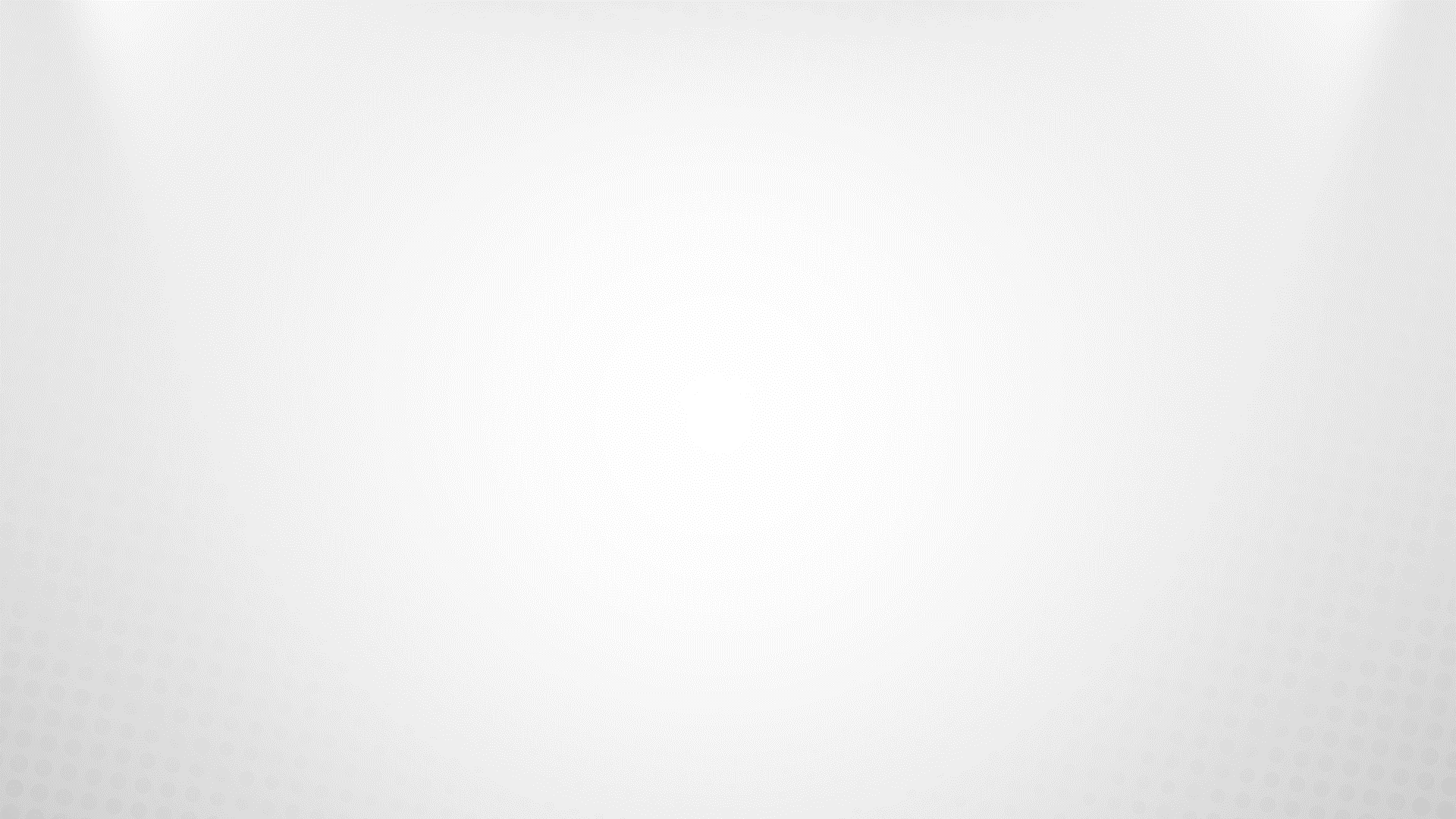 Documento contendo proposição de políticas e ações de ensino para os cursos de graduação e pós-graduação, presencial e à distância.
Autoria: Angelo Cortelazzo
Apesar desses cursos poderem se iniciar imediatamente dentro dos limites geográficos do DF, a intencionalidade de um curso cujo projeto pedagógico prevê uma quantidade menor de presencialidade deve ser acompanhada de ações que tratem os conteúdos necessários para que sejam apropriados os conhecimentos e desenvolvidas as necessárias competências, habilidades e atitudes dos estudantes. Além disso, para extrapolar os limites do DF, também será necessário o credenciamento da instituição junto ao Ministério da Educação. 
Deste modo, as ações serão divididas em três etapas distintas para o início de cada uma dessas ações. As datas propostas para seu início são indicativas e levam em conta os processos necessários para a preparação de sua implantação.
Ação 1: Abertura dos cursos com prevalência presencial
Ação 2: Abertura dos cursos com prevalência de atividades a distância no DF
Ação 3: Abertura dos cursos com prevalência de atividades a distância em outros locais
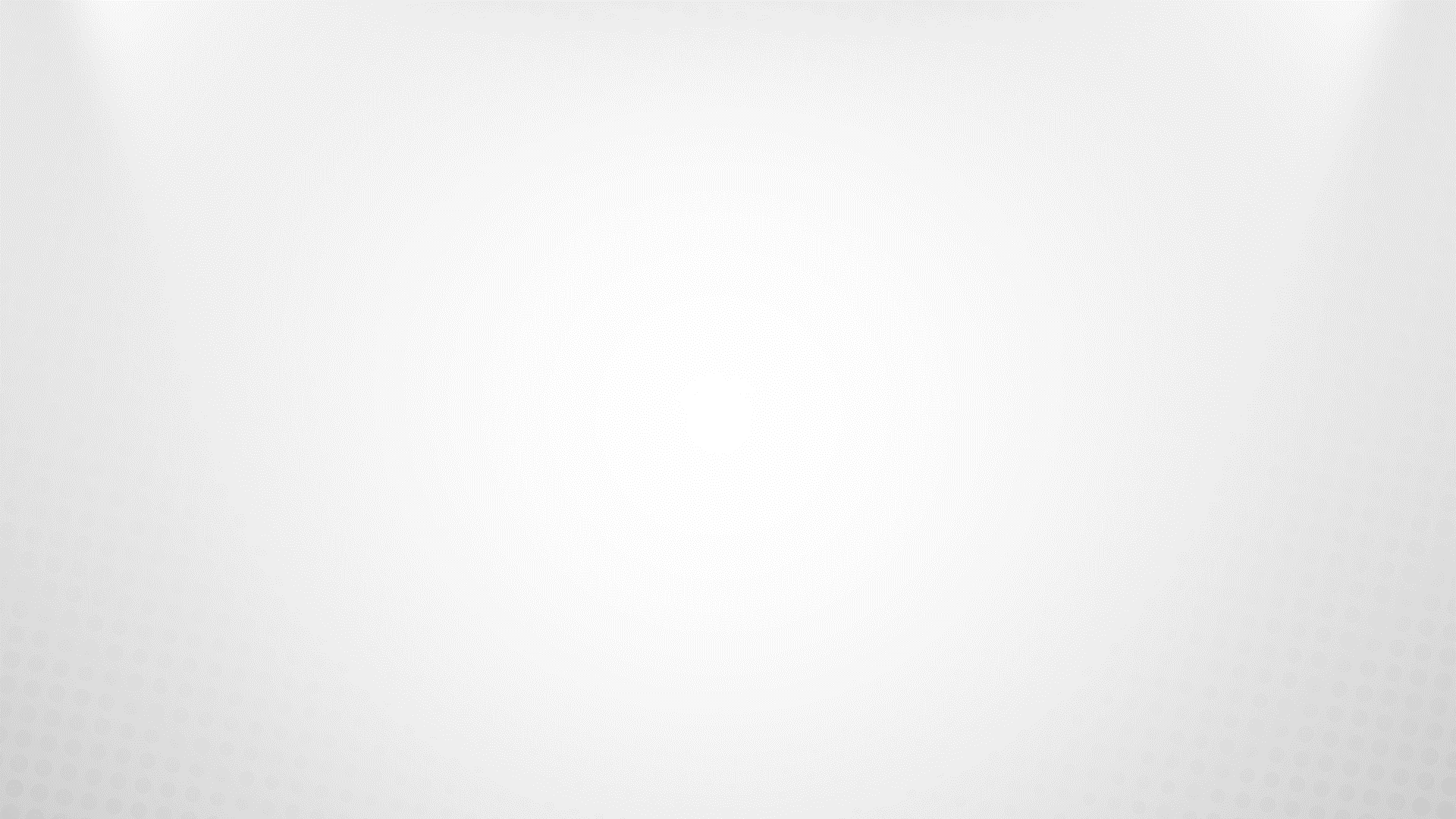 Documento contendo a proposição da organização didático-pedagógica dos cursos com métodos, técnicas e metodologias ativas de ensino
Autoria: Angelo Cortelazzo
O objetivo deste produto é apresentar proposta de estruturação e funcionamento da UnDF. Para tanto, inicialmente foi realizada análise dos cursos já oferecidos, dado que ela afeta diretamente a organização didático-pedagógica da nova Instituição. Assim, são apresentados preliminarmente no documento, dados sobre a abrangência e limitações de uma Instituição Pública distrital, as formas de ingresso e permanência decorrentes da oferta de cursos superiores já em andamento e os seus pressupostos metodológicos e curriculares. 
São apresentadas as metodologias de Aprendizagem Baseada em Problemas, a Pedagogia Problematizadora e a Aprendizagem Baseada em Projetos, mostrando as vantagens da escolha dessa última forma de desenvolvimento pois:
ela leva à escolha de temas gerais que guardam relação com o momento do curso, aumentando sua complexidade à medida que o mesmo se desenvolve; 
permite um tratamento que leva em conta problemas reais e que podem ser escolhidos pelos estudantes para serem solucionados ou equacionados, contribuindo desde o início da formação.
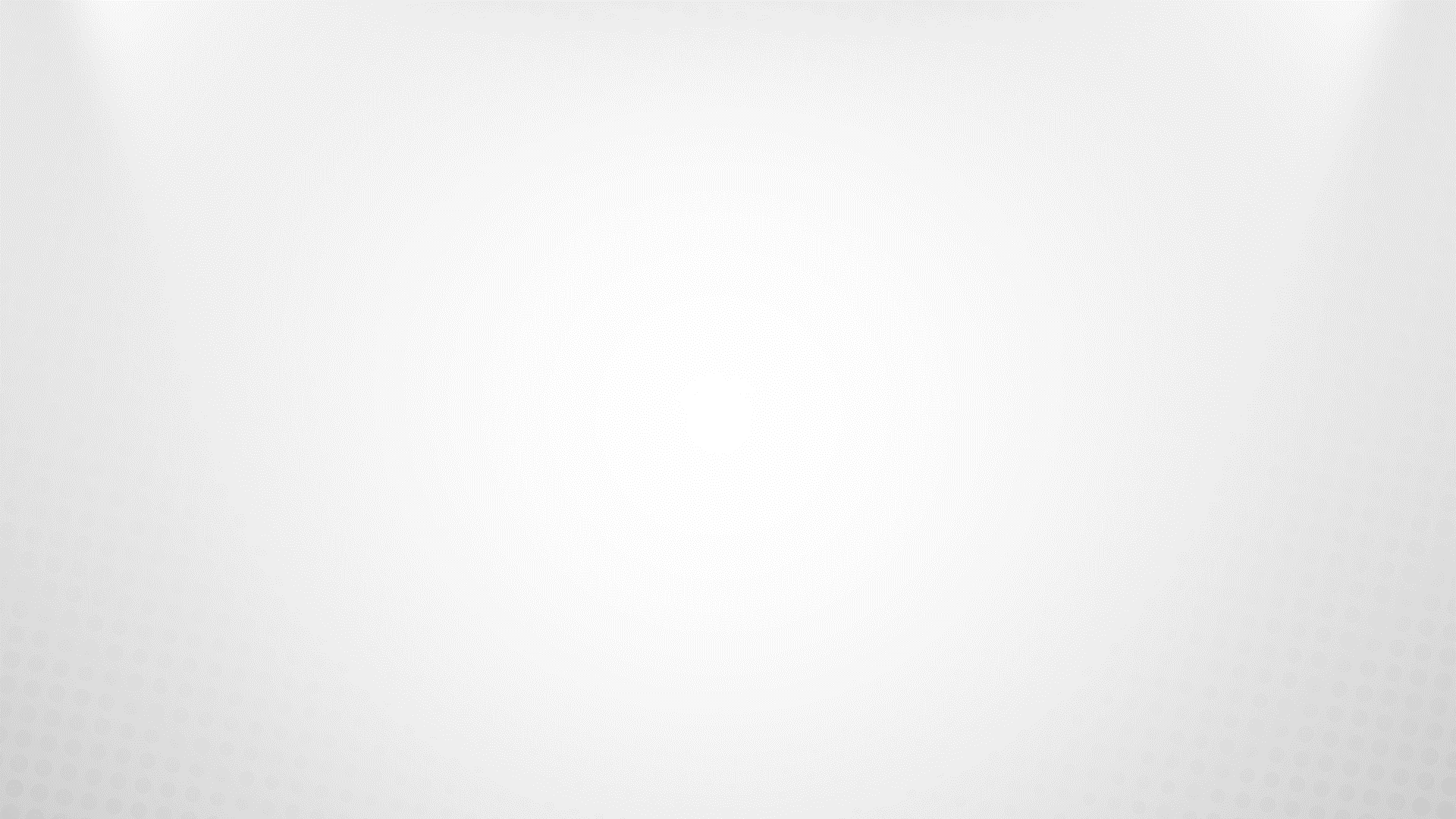 Documento contendo a proposição da organização didático-pedagógica dos cursos com métodos, técnicas e metodologias ativas de ensino
Autoria: Angelo Cortelazzo
A sugestão é a de que a UnDF, neste primeiro momento, utilize um sistema híbrido de organização: projetos apoiados por atividades modulares em que sejam preenchidas as lacunas de conhecimento dos estudantes e que viabilizem o desenvolvimento de cada projeto escolhido. Em um segundo momento, essa estrutura poderá ser ainda mais flexível, tendo-se como meta um ingresso de estudantes e uma realização de atividades modulares de livre escolha, criando diferentes trajetórias formativas que levarão a um ou mais graus acadêmicos, sem que o(s) mesmo(s) seja(m) estabelecido(s) a priori.
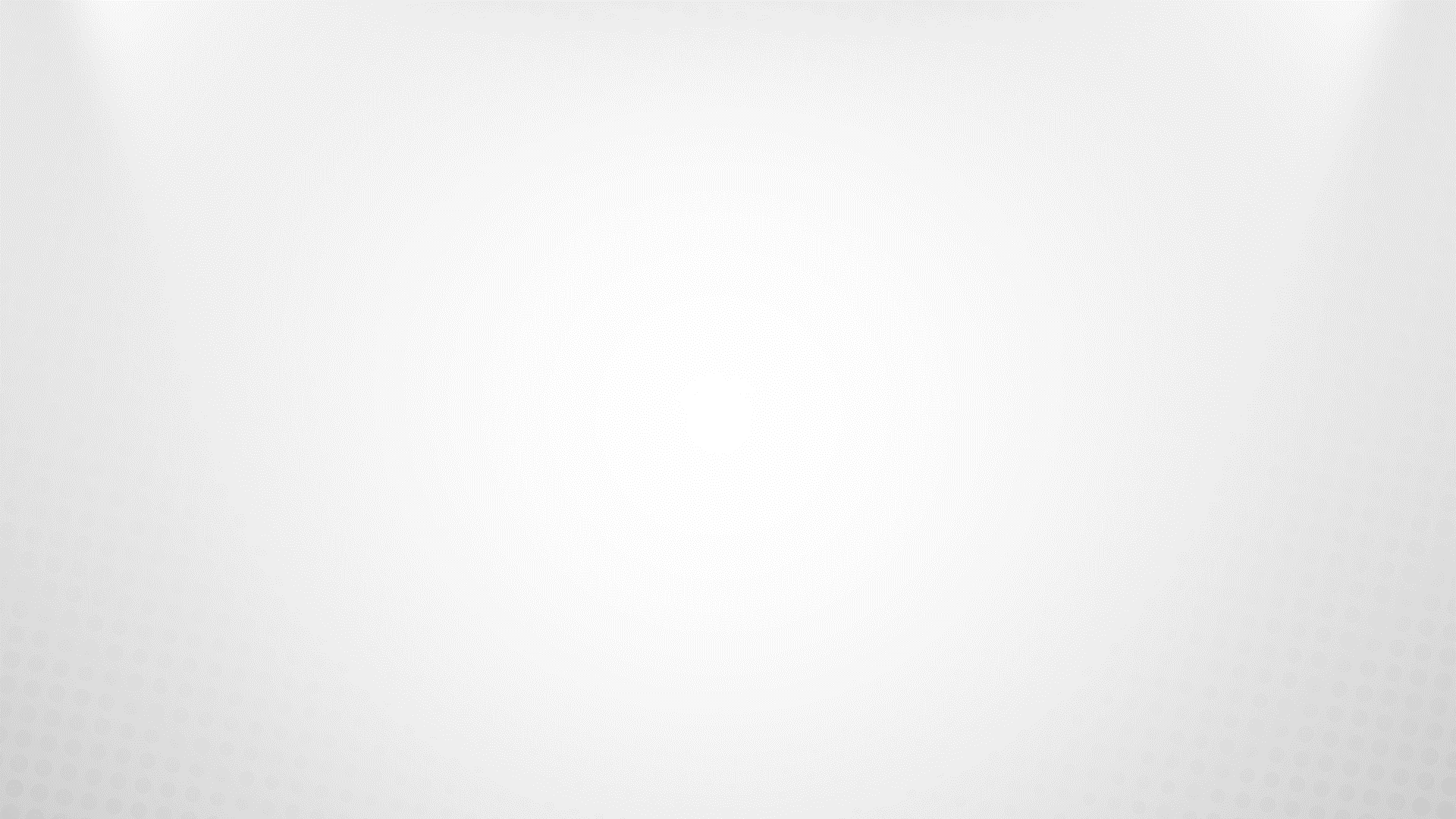 Documento contendo proposição de políticas e ações para extensão
Autoria: Mário Cesar Barreto
O documento em questão pretende apresentar a proposição de políticas e ações para a extensão na Universidade do Distrito Federal. Para tanto, ele foi organizado em três partes. A primeira dela trata dos princípios norteadores, trazendo a perspectiva de entendimento da Extensão na UnDF, que fundamenta-se no princípio constitucional da indissociabilidade entre ensino, pesquisa e extensão, voltada para o estímulo às condições de produção do conhecimento associada à formação de profissionais capazes de promover uma atuação academicamente inovadora e socialmente comprometida com a melhoria das condições socioeconômicas da comunidade.
Em seguida, na parte 2, são descritos os objetivos, áreas temáticas e ações propostas para a atuação da UnDF.
A terceira e última parte trata da articulação necessária entre ensino, pesquisa e extensão. O ensino é apresentado como o alicerce formativo do futuro profissional de nível superior e se ancora na pesquisa e na extensão, de forma indissociável, proporcionando uma visão de mundo ampliada, conforme determina o artigo 52 da Lei 9.394 (BRASIL,1996).
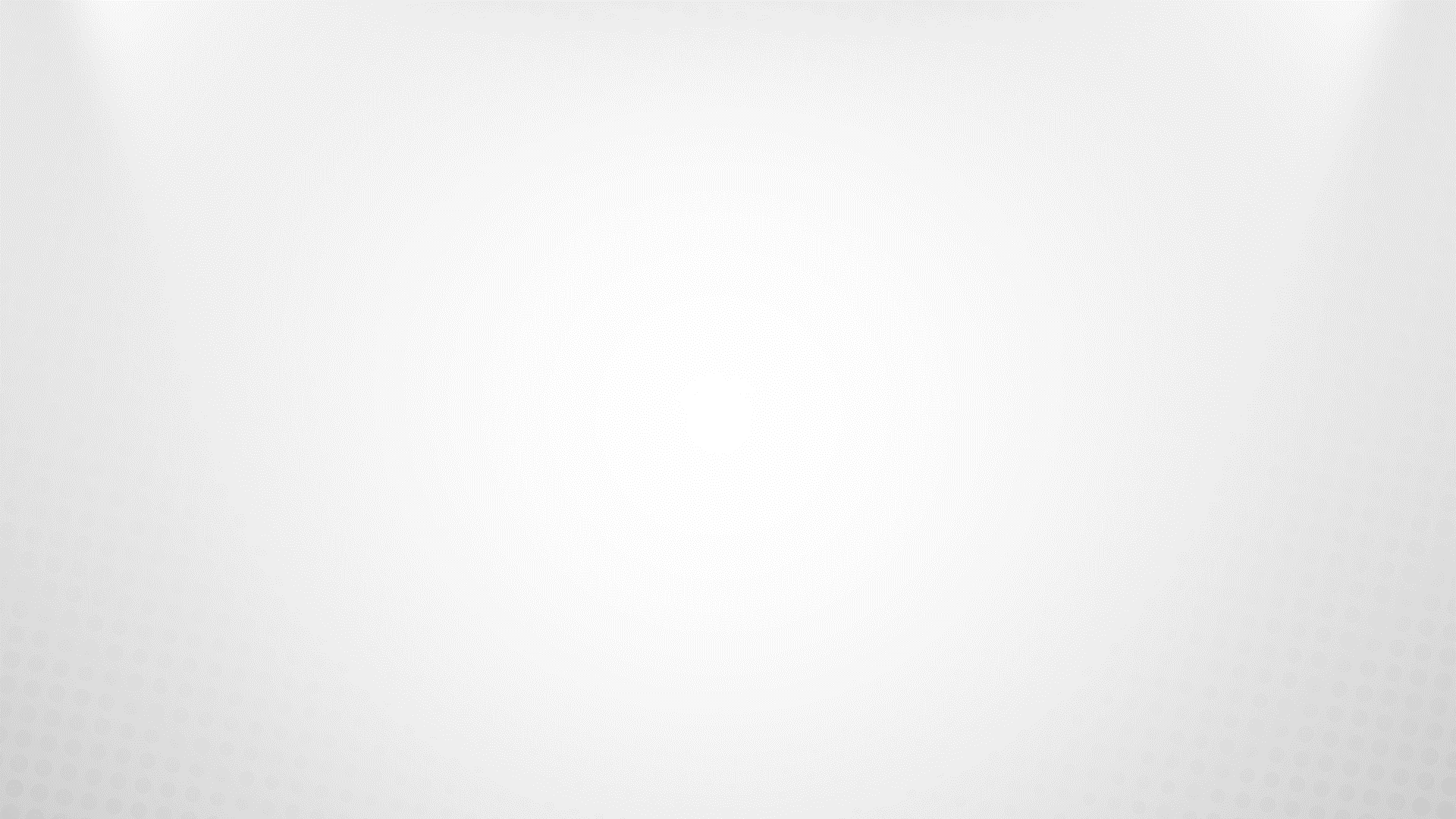 Documento contendo proposição de política de comunicação interna e externa
Autoria: Bernadete Cordeiro
Este documento tem por objetivo descrever a proposta de política de comunicação da Universidade do Distrito Federal (UnDF) Jorge Amaury, com as comunidades interna e externa, considerando, entre outros valores, o alinhamento com à diversidade e à inovação, a fim de incentivar o diálogo permanente, promover a inclusão, favorecer a integração entre setores e propiciar as relações com demais instituições, de forma presencial ou por meio de tecnologias disponíveis, contribuindo para a efetividade de sua gestão e desenvolvimento de sua missão institucional. 
Para tanto, o documento foi dividido e duas sessões. A primeira trata dos elementos para a construção de uma política de comunicação para UnDF. Já na segunda sessão trata da 2 proposição da política de comunicação propriamente.
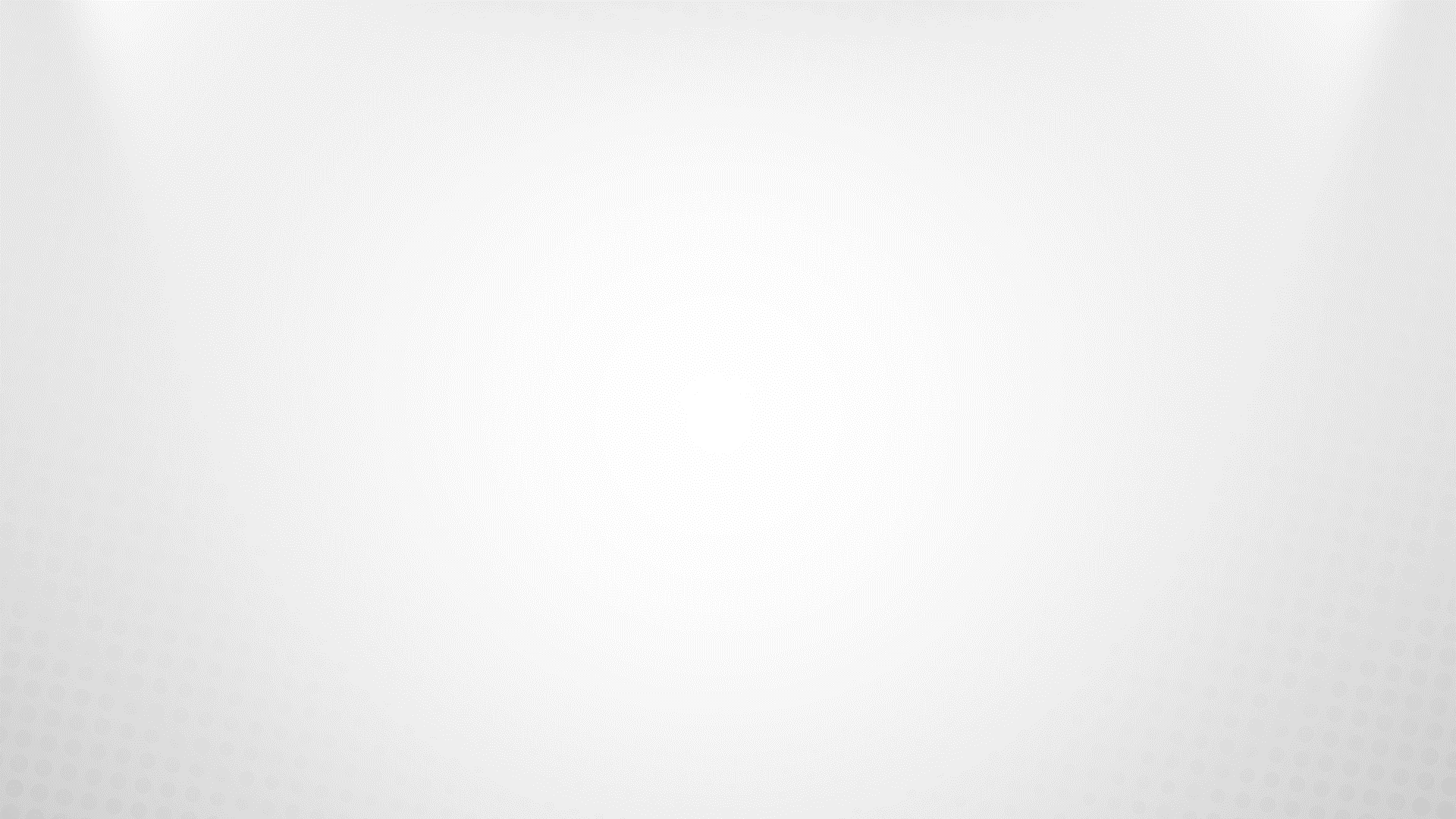 Documento contendo a proposição de políticas para o acompanhamento de egressos
Autoria: Angelo Cortelazzo
O documento contendo a proposição de políticas para o acompanhamento de egressos está dividido em 3 capítulos e procura inicialmente discorrer sobre características gerais da política ligada aos egressos, a partir da definição estabelecida pelo MEC/INEP, com um apanhado histórico para garantir a contextualização necessária e tratar da importância dessas políticas para o Projeto Pedagógico Institucional e de cada curso. Em seguida, é feito um balanço do que existe na literatura sobre essas políticas, com experiências exitosas nacionais e internacionais. Finalmente, são listadas algumas ações que vão ao encontro do que se espera para a política de egressos da UnDF.
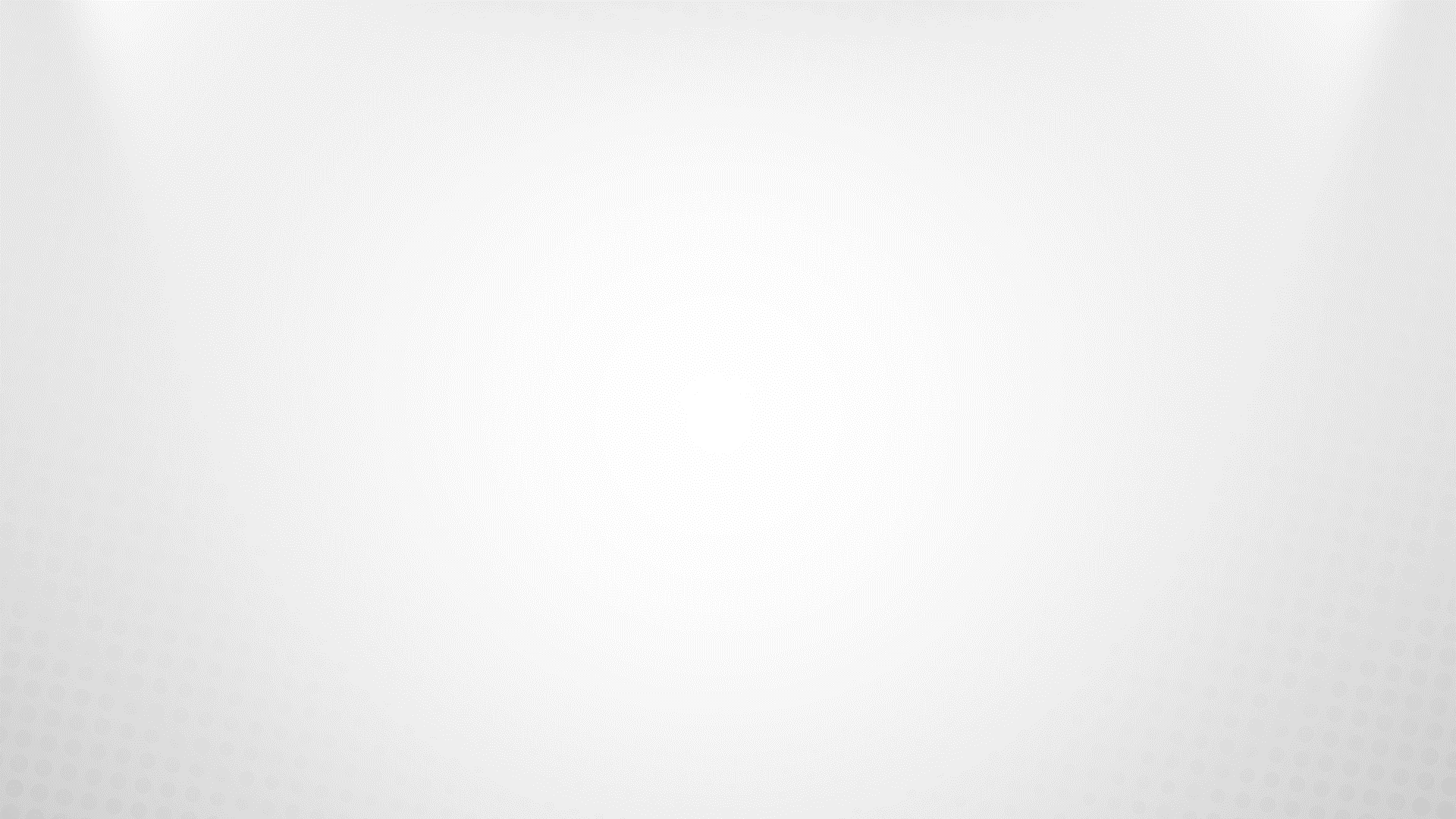 Documento contendo a proposição de políticas para o acompanhamento de egressos
Autoria: Angelo Cortelazzo
Para estas ações, foram definidas 3 perspectivas de atuação, conforme listado abaixo:
Políticas de informação e sensibilização
Políticas e ações voltadas ao recém egresso
2.1.	Ações voltadas para o trabalho
2.2.	Oferta de cursos rápidos visando o preparo para a busca de trabalho
2.3.	Convênios e vantagens financeiras com escolas de idiomas, lojas de materiais eletrônicos, livrarias etc.
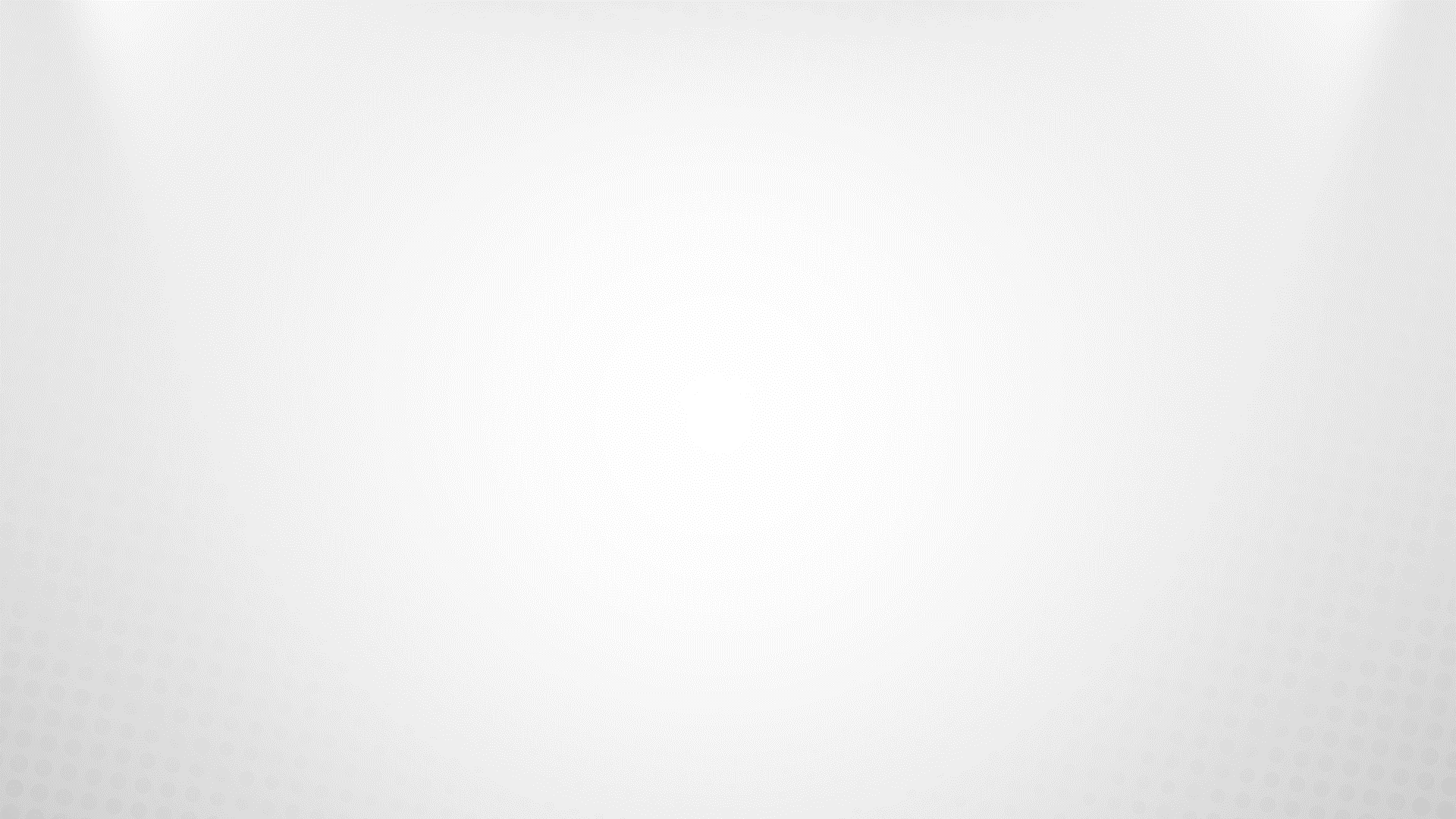 Documento contendo a proposição de políticas para o acompanhamento de egressos
Autoria: Angelo Cortelazzo
Para estas ações, foram definidas 3 perspectivas de atuação, conforme listado abaixo:
Políticas e ações voltadas ao egresso após dois anos
3.1.	Participação nas semanas de estudo ou semanas temáticas
3.2.	Premiação de ex-alunos
3.3.	Participação de ex-alunos nas comissões formadas na Instituição
3.4.	Escolha de representante da turma de formados
3.5.	Premiação pela frequência de acesso ao site, à atualidade de informações e outras formas de incentivo ao uso do site e atualização das informações postadas
3.6.	Oferta de descontos e outras vantagens no comércio local
3.7.	Oferta de oportunidades de emprego
3.8.	Festas quinquenais de formatura
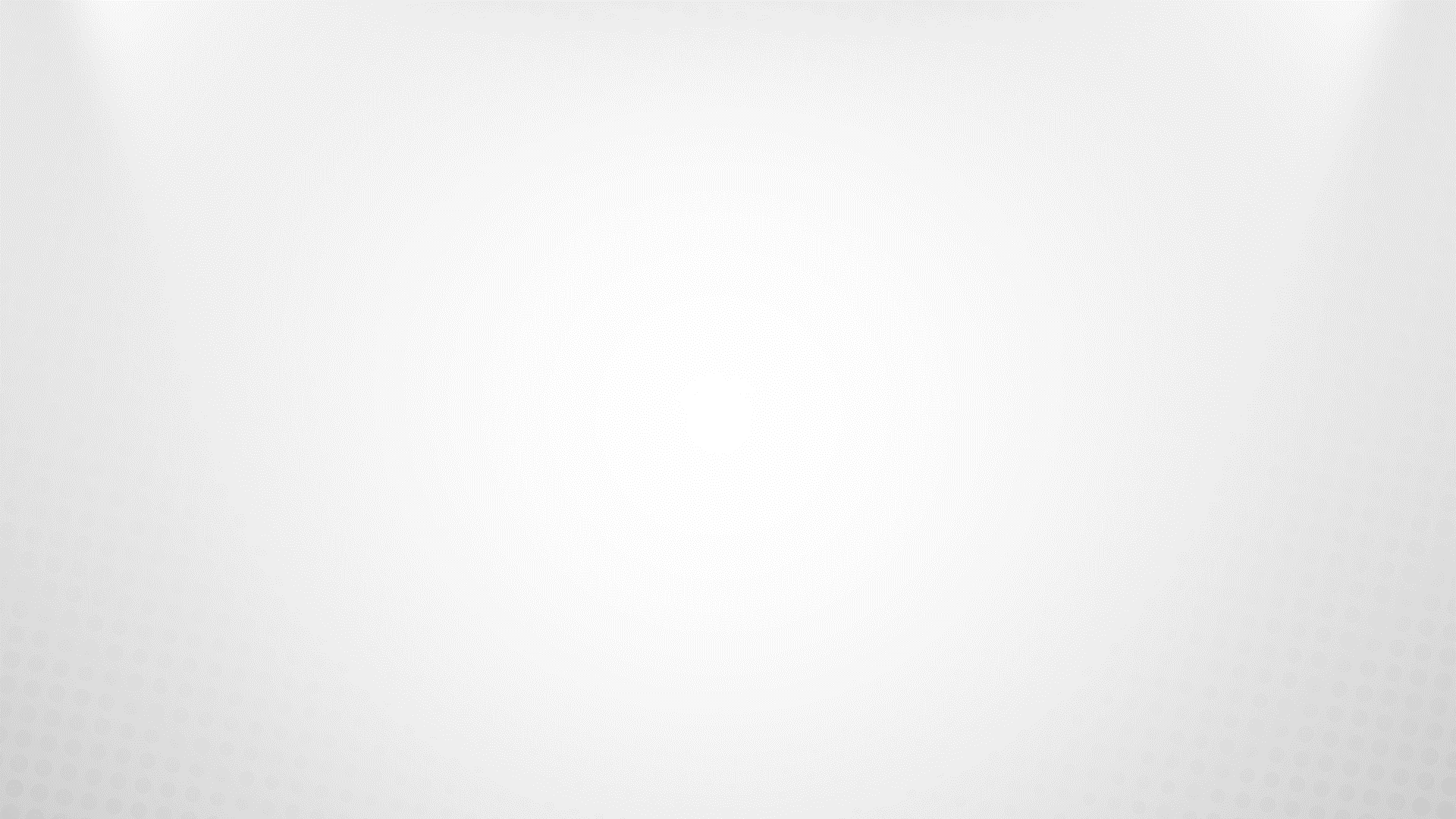 Proposta de política de atendimento ao discente
Autoria: Karla L. Bento
Esse documento de proposição de Política de Assistência Estudantil traz de forma contextualizada a necessidade desse olhar para o atendimento ao discente a partir de dados estatísticos, fundamentação teórica e legal, bem como experiências de outras IES na implementação e execução de ações voltadas ao atendimento de discentes no âmbito da assistência estudantil. 
Em relação às propostas de políticas institucionais, o texto apresenta a concepção, princípios e diretrizes, bem como objetivo geral e específicos que devem organizar e orientar as formas e tipos de concessão, as áreas de atendimentos universais e prioritários e a elaboração de programas, projetos e ações que viabilizem a execução da política de forma eficiente e eficaz. O cumprimento dessas diretrizes e objetivos levam ao combate sistemático à evasão e retenção e contribuem na elaboração de estratégias para melhorar o desempenho e o êxito acadêmico.
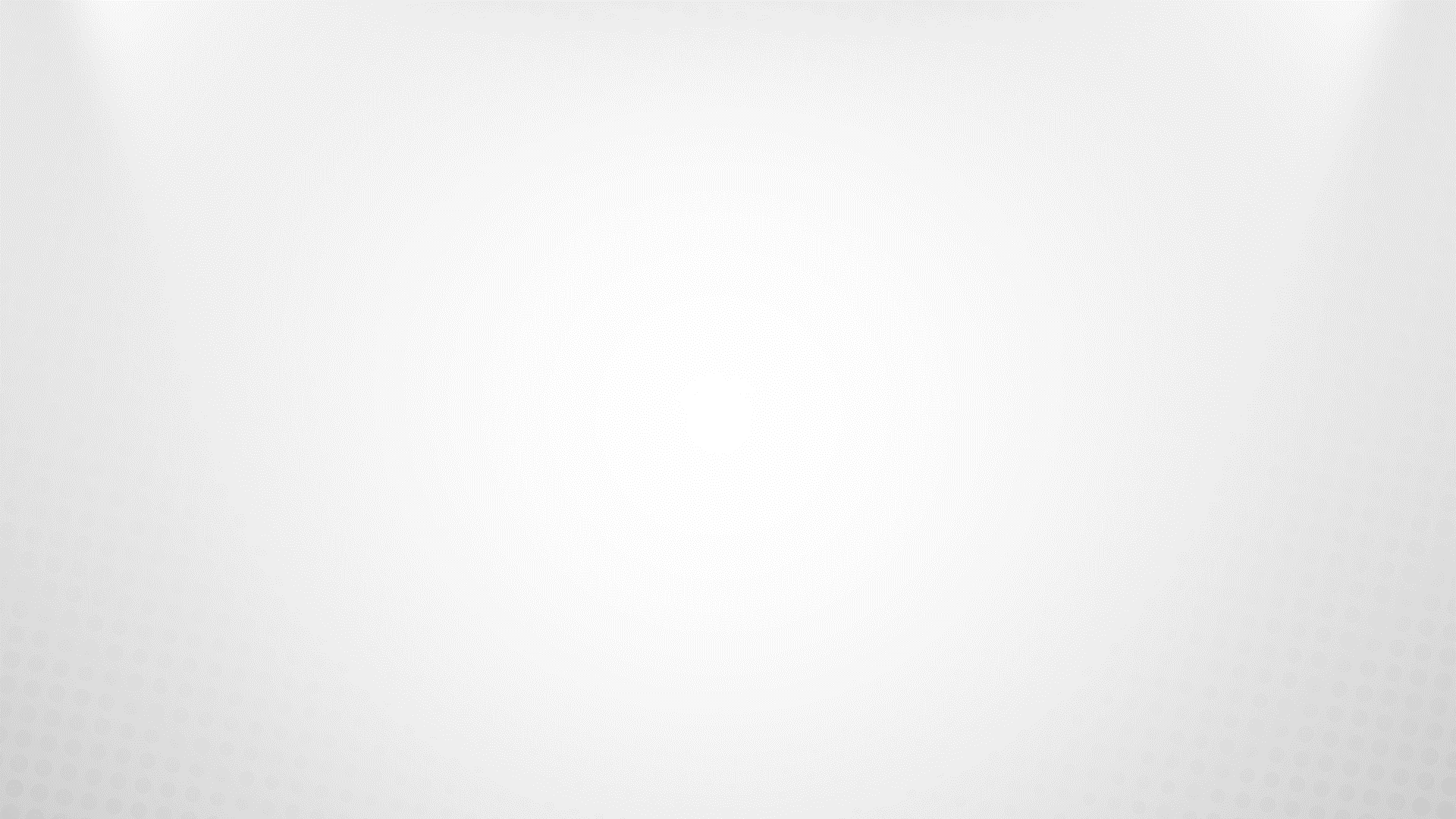 Proposta de política de atendimento ao discente
Autoria: Karla L. Bento
Nesse sentido, a proposta de política de atendimento ao docente foi organizada considerando três pontos principais, sendo eles:
1. Ações de estímulos à permanência e ao êxito (inclui ações de apoio pedagógico e psicossocial /aconselhamento acadêmico);
2. Formas de concessão de auxílios financeiros e bolsas (inclui bolsas de demanda social, bolsas para projetos de pesquisa e extensão e monitorias);
3. Ações de combate à evasão e retenção.
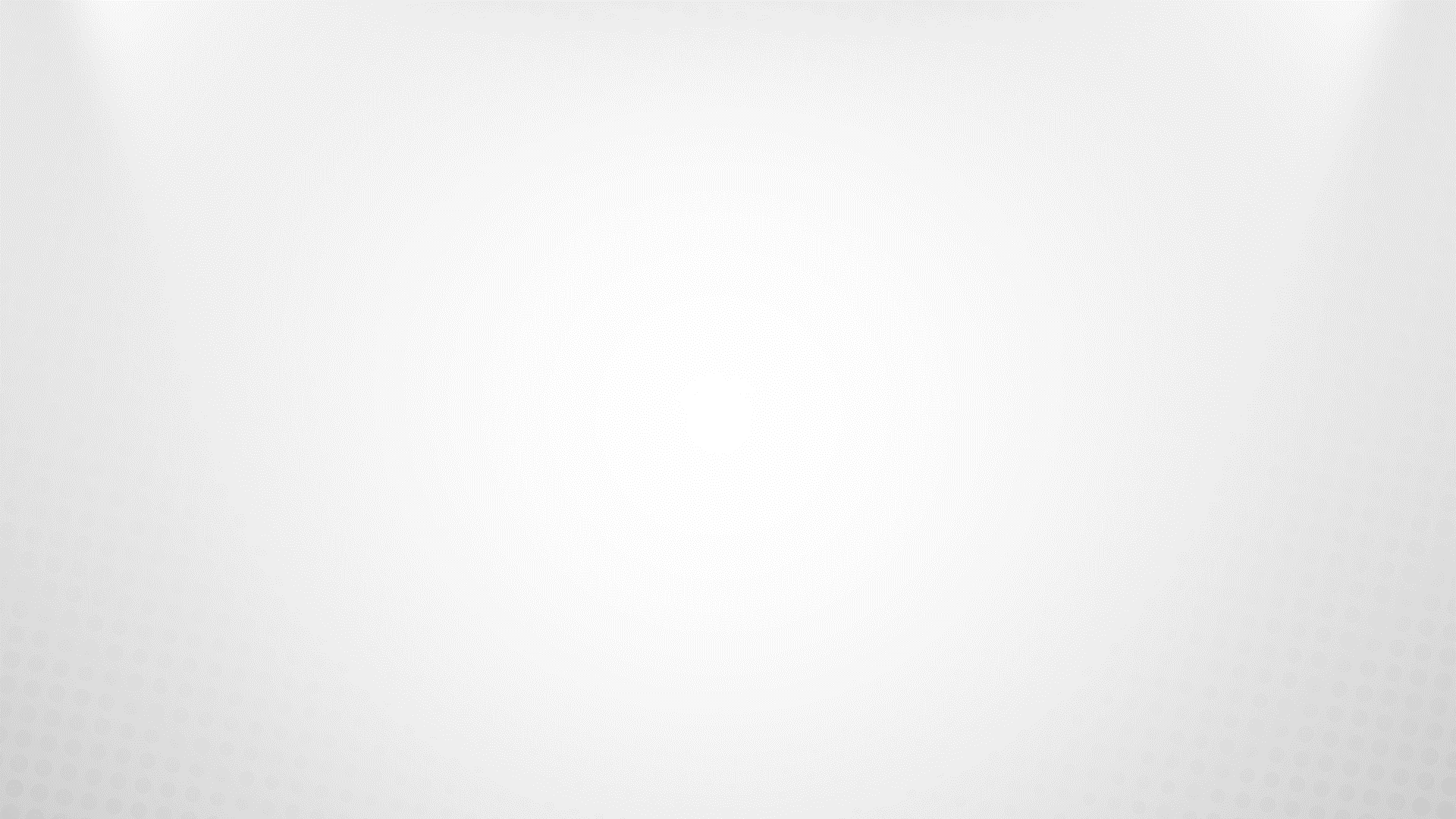 Considerações finais
Na perspectiva de uma gestão inovadora, a UnDF assume o compromisso de formular, incrementar e avaliar políticas institucionais igualmente inovadoras e estruturantes da indissociabilidade entre ensino, pesquisa e extensão. Nesta direção é que estão sendo construídos e consolidados os produtos gerados pelas Comissões Temáticas 1, 2, 3 e 4. (CEBRASPE, 2022 e), de forma que neste relatório apresentamos a síntese do pertencente à atividade 3.2. 
Reforça- se, porém, que a visão integral e articulada das proposições das políticas acadêmicas ocorrerá apenas com a entrega de todos os produtos, englobando as quatro comissões, cujas políticas estarão refletidas no PDI.
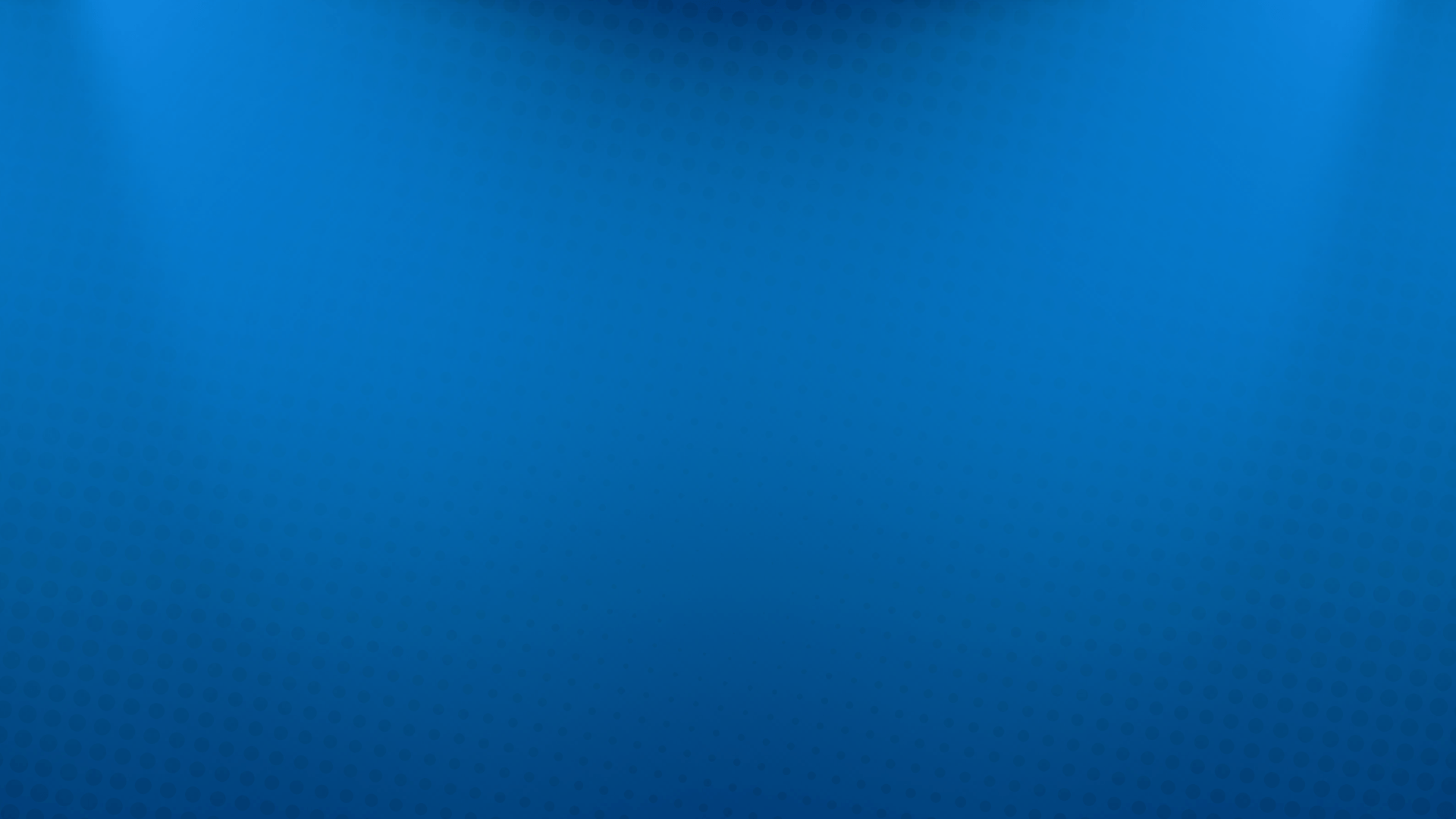 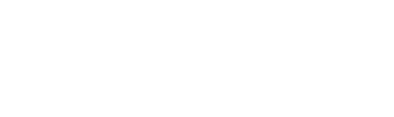